Foundation of Education
Presented By: Nirmal Mishra
Covering Units
Historical Foundation of Education
Philosophical Foundation of Education
Sociological Foundation of Education
This unit will try to solve these questions
When and how the education system was originated and developed in east and west?
How was the educational movement run in east and west?
What are the contemporary educational institutions and methods of teaching and learning in east and west?
How history can guide the future educational practices?
How can we understand the nature of knowledge, education, schooling, teaching and learning?
Eastern education system based on the eastern philosophy
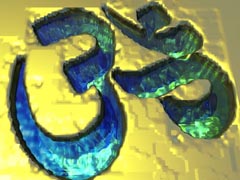 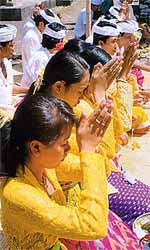 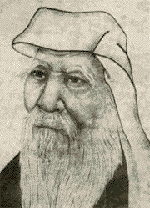 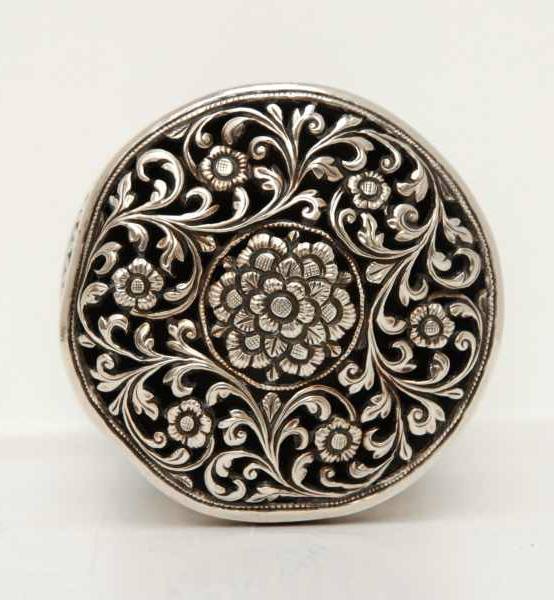 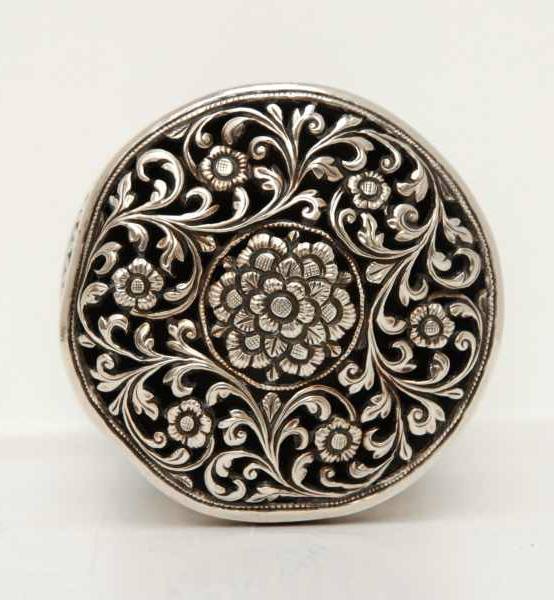 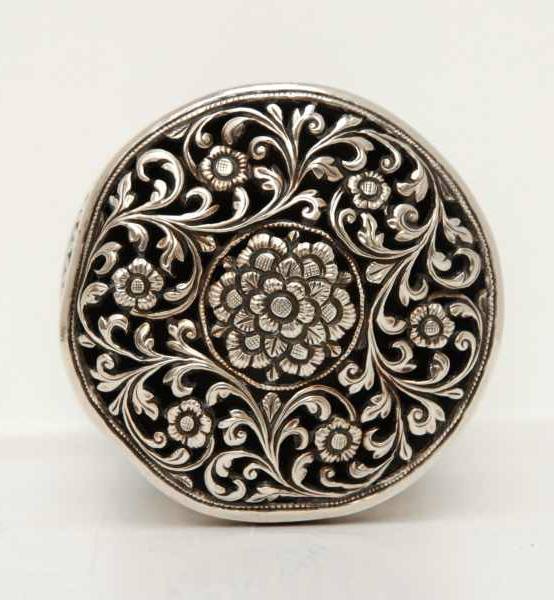 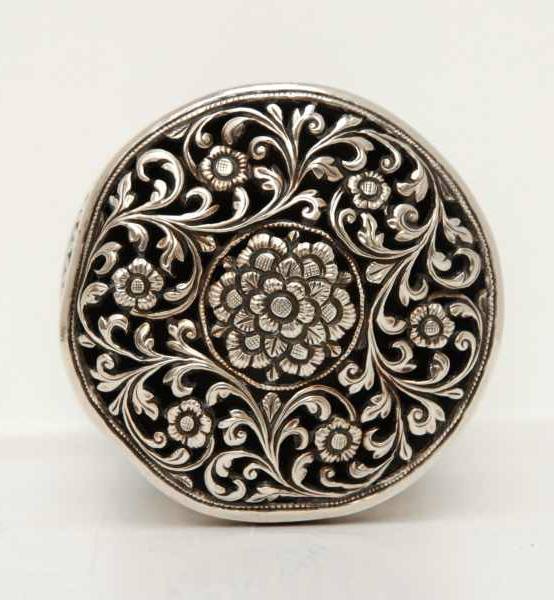 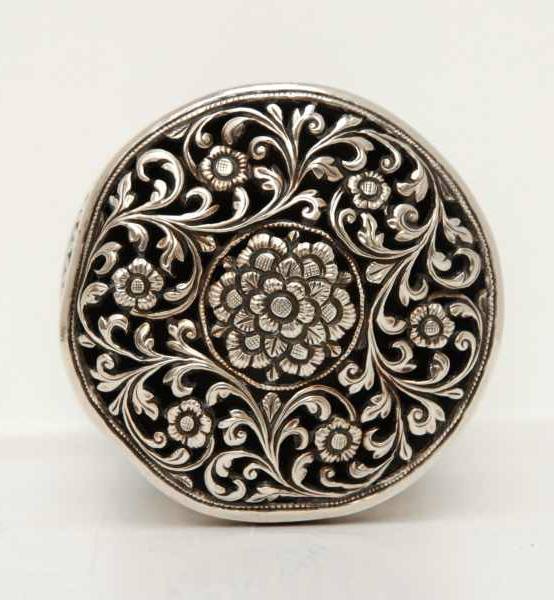 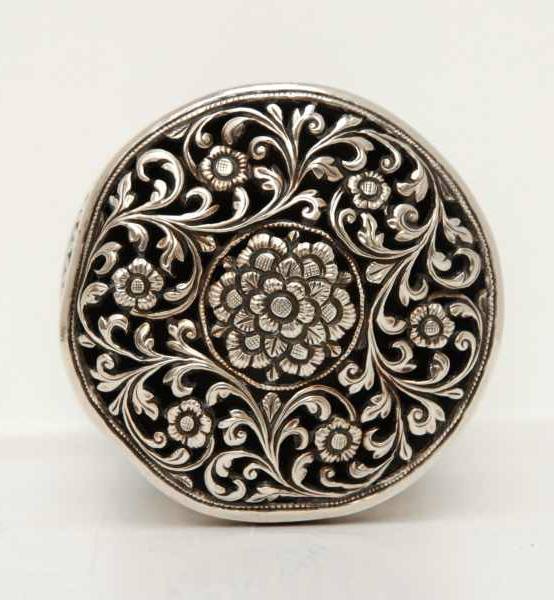 Gurukul education system
Gurukul Education system
Learning in ancient India was imparted by the teachers called Gurus to the pupils who gathered around them and came to live with them in their house as members of the family. Such a place was called Gurukul.
The Gurukul functioned as a domestic school, an ashrama.
 The children’s learning was developed by the Guru who gave personal instruction as well as attention to the students.
Education was primarily the privilege of the upper castes.
Contd…
Learning was an intimate relationship between the teacher and the pupil called the GuruShishya Parampara. The process of learning generally began with a religious ceremony called ‘Upanayana’ (sacred thread ceremony). Education was normally imparted orally. It included memorization of texts like Vedas and Dharmashastras, fully or partially. Later subjects like Grammar, Logic, and Metaphysics came to be taught and studied.
Contd…
During this time self education was regarded as the proper method of attaining the highest knowledge. The best example of this can be found in the Taitteriya Upanishad where Bhrgu, son of Varuna, approaches his father and asks him to teach what is Brahmana. The father tells him to find this out through meditation.
Monastic education system
The Buddhist monastic education system facilitate basic educational needs of the South East Asian Buddhist countries before the contemporary era. Nowadays, countries like Myanmar, Thailand, Cambodia and Laos still practice Buddhist monastic education to fill the gap of the government education system.
Outside the monastery, there was no school. There was no education except for Buddhist studies, and there was no teachers except lama teachers in Tibet.
Contd…
Students of the monastery schools, mainly monks, majored in Buddhist scriptures, but also gained some knowledge of language, handwriting, literature and art, philosophy, logic, astronomical Calendar and medicine. 
Children of laboring people, who wanted to study, had to be sured to a monastery. But not all monks had access to advanced study.
Monastic education, as a form of spreading knowledge.
Madarasa education system
When the Maulvi Accepted a Student.. Detail from a 18th century illustration shows a teacher-parent interaction.
Madarasa education system
In this system, education was founded on community basis.
It is unreasonable to claim that the Muslim rulers sought to propagate education liberally. Whatever the extent to which they propagated education, it was motivated by their own objectives, selfish interests and ambitions.
Contd…
A Madrassa (most common transliterations being Madrasah, Madrasa, Madresa, etc.) is an Islamic educational institution, providing Islamic studies and literature learning as essentials. Most of the Madrasas of India follow the Hanafi thought, and contribute the best to the Muslim education in India.
Contd…
Madrasas have been the most prominent institutions of religious learning since the ancient times; well-established both for religious teaching to its followers, and the spread of Islam outside the Arabian neck of land, after the Prophet. Very many intellectual and experienced person Ulamas and great professors of Madrasas dedicated their whole lives to imparting religious teaching to numerous students and ordinary people in the surrounding regions. Today, this Madrasa system of education is spread and well-known in most of the countries of West, Central, and South Asia.
Contd…
Dimitri Gutas and the Stanford Encyclopedia of Philosophy consider the period between the 11th and 14th centuries to be the "Golden Age" of Arabic and Islamic philosophy, initiated by al-Ghazali's successful integration of logic into the madrasa curriculum.
Contd….
Muslim educational institutions such as the madrasa and masjid eventually introduced such activities to local towns and dispersed them across the Islamic legal schools and Sufi orders. In addition to religious subjects, they also taught the "rational sciences," as varied as mathematics, astronomy, astrology, geography, philosophy, magic, depending on the curriculum of the specific institution in question.
The highest literacy rate of the Middle Ages, comparable to classical Athens' literacy in antiquity but on a much larger scale. 
The emergence of the maktab and madrasa institutions played a fundamental role in the relatively elementary education
Primary education
Ibn Sīnā wrote that children should be sent to a maktab school from the age of 6 and be taught primary education until they reach the age of 14. During which time, he wrote that they should be taught the Qur'an, Islamic metaphysics, language, literature, Islamic ethics, and manual skills (which could refer to a variety of practical skills)
Secondary education
Ibn Sīnā refers to the secondary education stage of maktab schooling as a period of specialization when pupils should begin to acquire manual skills, regardless of their social status. He writes that children after the age of 14 should be allowed to choose and specialize in subjects they have an interest in, whether it was reading, manual skills, literature, medicine, geometry, trade and commerce, or any other subject or profession they would be interested in pursuing for a future career. He wrote that this was a transitional stage and that there needs to be flexibility regarding the age in which pupils graduate, as the student's emotional development and chosen subjects need to be taken into account.
WESTERN EDUCATION SYSTEM
Greek:- Athens and Sparta
Roman
Greek And Roman Education wanted to Answer Such Educational Questions
What is true, good and beautiful?
What models should education use in preparing good citizens?
How should education respond to social, economic and political change?
Greece education system
Spartans
    It was purely a military city-state that exercised totalitarianism over its subjects. The state claimed full-authority over their subjects lives. The Spartans devoted their whole time and attention to the art of warfare. 

Athenians
    Athens implemented a democratic and free society.  Democracy is one of the lasting legacies of the Athenian world. Because of this the Athenians developed their potentials and talents to the fullest.
Greek education emphasis on
Homeric education
Citizenship education
Enculturation and formal education
The role of slaves
Education and women
Homeric education
Dramatic suspense of Homer’s epic poems
It helped Greek define themselves and their culture.
It cultivated Greek cultural identity based on mythic and historical origins.
It shaped the character of young.
It preserved the culture by transmitting it from adults to the young.
Citizenship education
The role of education was forming good citizens.
Sparta had a strictly follow the state controlled education for preparing the military persons.
Athens had a democratic education system for preparing the responsible persons.
Enculturation and formal education
The Greek understood the importance of interrelating enculturation- immersion and participation in the city-state’s total culture with formal education.
Formal education provided the knowledge needed to fulfill more completely the society’s expectations of its citizens.
The role of slaves
Mostly slaves were women and children.
They believed that slaves did not need the liberal education appropriate for free man.
They had provided the liberal education for free man and vocational training for slaves.
In liberal education, arts, humanities and sciences were included.
Education of women
Only a minority of exceptional women received any formal education.
In Athens, where women had severely limited legal and economic rights, few attends school.
In Sparta, young women enjoyed a more open life style and education.
Roman education system
The aim of Roman education was utilitarian, not theory but application, not learning by practice.  For these and more they were able to conquer most civilizations. The Romans did not only excel in warfare and politics but in fields of education and the sciences.
Early Roman Education-Education during these time was regarded being largely moral and discipline was rigorous and strict. The mother trained her daughters to carryout household chores and religious duties.
Hellenized Rome- When the Romans finally conquered Greece.
Aims of roman education systen
To develop civic responsibility for republic and then empire
To develop administrative and military skills
Roman education system emphasis on
Access to education: primary and secondary education
Ideal of the orator
Instruction based on stages of growth
Reading and writing
Study of liberal arts
Rhetorical studies
Access to education: primary and secondary education
As in ancient Roman, only a minority of Romans was formally educated. Schools were private and attended only by males who could pay tuition. Whereas upper-class girls often learned to read and write at home or were taught by tutors. Likewise, boys from these families attended a ludus, a primary school, and then secondary schools taught Latin and Greek grammar teachers.
Ideal of the orator
Rome’s educational ideal was exemplified in the orator. The ideal Roman orator was the broadly and liberally educated man of public life such as the senator, lawyer, teacher, civil servant, and politician. Quintilian (Master of oratory).
Instruction based on stages of growth
In Roman education system, Quintilian emphasized the need to base instruction on the learner’s readiness and stage of development. Quintilian developed an early version of stage-based learning that corresponded to the patterns of human development. He recognized the importance of early childhood in shaping the patterns of adult behavior. For the first stage, from birth until age seven, which children impulsively sought to satisfy their immediate needs and desires, he advised parents to select well-trained and well-spoken nurses, pedagogues, and companions for their children.
Reading and Writing
The second stage of education started from seven to fourteen years, when the boys should learn from sense experiences, from clear ideas and train his memory. Likewise, the child learned to write the languages that he already spoke. The primary teacher (Litterator), who taught reading and writing in ludus. Instruction in reading and writing should be slow and thorough, with child learning the alphabet by tracing from a set of ivory letters.
Study of liberal arts
The third stage of education extended from fourteen to seventeen years of child. In this stage, the Quintilian emphasized the liberal arts. Bilingually and biculturally, students studied Greek and Latin grammar, literature, history, and mythology. Likewise, students also studied music, geometry, astronomy, and gymnastics.
Rhetorical studies
In fourth stage (seventeen to twenty one years), the prospective orators undertook rhetorical (not literal) studies. It included drama, poetry, law, philosophy, public speaking, declamation, and debate. 
Early Roman Education-Education during this time was regarded being largely moral and discipline was rigorous and severe.  The mother trained her daughters to carryout household chores and religious duties.
Contd…
The Roman Educational System
Elementary School- The school of the literator, or teacher of letters.  
Grammar School- The aim of the school was to equip students with the mastery of expression in reading, writing, and speaking,
Rhetorical School- prepared a young boy for public service.  This was the ancestor of our modern colleges and universities.
Roman Emperors
Vespian(A.D. 69-79)
Trajan (A.D. 98-117)
Hadraian (A.D. 117-138)
Antoninus Pius (A.D. 138-161)
Emperor Constantine (A.D. 306-337)
Julian the Apostolate (A.D. 361-363)
Gratian (A.D. 367-383)
Theodosius (A.D. 383-395)
Influential Thinkers of Roman Education
Cicero
   His writings provided the ideal education for the middle ages.
Quintillian
   He stressed on memory and used it as a motivation.  He also used rewards instead of physical punishment.  He suggested the use of play and games.
Pragmatic education
It emphasizes the need to test ideas by acting on them. 
Among its founders were Charles S. Peirce, William James, George Herbert Mead, and John Dewey.
Peirce emphasized using the scientific method as a means to validate ideas empirically.
James applied pragmatic philosophy in psychology, religion, and education. 
Mead emphasized children’s development as learning and experiencing human organisms.
Dewey applied pragmatism to education.
Contd…
Education is a process of creating a learning environment to promote experiences for optimum human growth.
Dewey stressed the process of thinking and learning as problem solving. In this experimental epistemology, the learner, as an individual or as a member of a group, uses the scientific method to solve both personal and social problems. For Dewey, the problem-solving method transfers to a wide Varity of situations.
contd…
A reality that continually changes renders a curriculum based on supposedly permanent realities or universal truth untenable. Human beings must interact with the environment. According to pragmatists, we need a socially and scientifically intelligent method to deal with a constantly changing reality.
Aims of education & curriculum
They believe that the objective of education is not predetermined but changeable. The world is changeable, so the objectives of education should be changeable. The objectives should be covered the individual and social needs and it should be fulfilled the individual and social interests, capacities and needs. 
They believed that the base of curriculum development is social and psychological principles. They focused on the vocational education which should be skillful that can be developed the independent being. They focused on the science, health, math, home science, arts, history, geography, natural sciences etc.
Teaching methods and teacher roles
The educative process emphasizes on the discussion method, project method, travelling method, library method, and learning by doing.
The hands, the eyes, the ears, the whole body should be utilized for learning growth- John Dewey.
 In pragmatic view, teacher role is the social motivator, evaluator, guider, and the students as the prime agent of teaching and learning.
Existentialist education
It representing both a feeling of desperation and a spirit of hope, examines life in a very personal way. An existentialist education encourages deep personal reflection on one’s identity, commitments, and choices.
Its founders are Karl Jaspers, Soren Aabye Kierkegard, Martin Heidengar, Friedrick Niethscha and John Paul Sartre.
Its emphasis on freedom, individual responsibility, subjective knowledge, and individual knowledge.
Contd…
At school, existentialists say, individuals should pursue discussion about their own lives and choices. Because we are all in the same dilemma and have the same possibilities, we all should have opportunities for schooling. In the school, both teachers and students should have the chance to ask questions, suggest answers, and engage in dialogue.
A.S. Neill (Summerhill School) created his school as an educational experiment in students freedom to choose what and when they wanted to learn.
Teaching method and curriculum
The educative process is the dialogue between students and teacher but not use the Socratic method of teaching. Teaching learning process is an individual centered and it must be based on the consensus. Teaching is a trial and error process where the teacher shows the several alternatives to solve the problems. 
An existentialist curriculum should be individual and would consist of whatever might lead to philosophical dialogue. Particularly valuable are subjects that brightly represent individual men and women in the act of making choices, including emotional, aesthetic, and poetic subjects. It emphasizes the literature, art, music, and myth.
Teacher and student’s role
An existentialist teacher would encourage students to philosophize, question, and participate in dialogues about the meaning of life, love, and death. The answer to these questions would be personal and subjective, not measurable by standardized tests.
Students should see and discuss drama and films that brightly describe the human condition and human decision-making.
Education movements
Religious to nationalistic movement
In early Medieval period, Religious movement pushed the education in dark.
It was also called ‘Dark Age’, which was extended 6th to 11th century.
The church taught that anyone who lived a good life would be rewarded by God.  People thought that if they did wrong, God would punish them.
Religious movement
The main church in Europe during this period was the Roman Catholic Church - not just the Church, but orthodox.  The head of the church was called a Pope. The church was the place of learning during this period.  Monks followed Christ's teachings in groups in the Monasteries where they lived and worked.  They had three main jobs which were work, study, and prayer.  Monks kept the ancient learning of the past alive.
Conts...
These beliefs can be summarized as follows:
The Trinity: God is one being but three persons (Father, Son and the Holy Ghost).
The Creation: God created the world by His own will.
The Fall: Man, created perfect by God, chose to rebel and fell into sin.
The Incarnation: God sent His son Christ into the world to restore man to grace.
The Church: Christ instituted the Church and the sacraments in order to provide grace.
The Last Judgment: Christ will come again to judge man and usher in the New Kingdom.
Scholastic movement
Scholasticism is a method of critical thought which dominated teaching by the academics (scholastics, or schoolmen) of medieval universities in Europe from about 1100–1500, and a program of employing that method in articulating and defending dogma in an increasingly pluralistic context. It originated as an outgrowth of, and a departure from, Christian monastic schools.
.
scholasticism began as an attempt at harmonization on the part of medieval Christian thinkers: to harmonize the various authorities of their own tradition, and to bring together Christian theology with classical and late ancient times philosophy, especially that of Aristotle but also of Neo-Platonism. 
scholasticism led by John Duns Scotus (1308) and William of Ockham ( around 1348),both of whom objected to the application of reason to faith. Their efforts, along with others, led to an undermining of the prevailing Platonic idea of "universals". Ockham's insistence that reason operates independently of faith allowed science to be separated from theology and philosophy.
Contd…
The main figures of scholasticism historically are Anselm of Canterbury, Peter Abelard, Alexander of Hales, Albertus Magnus, Duns Scotus, William of Ockham, Bonaventure and Thomas Aquinas. 
Education remained mostly focused on the training of future clergy. The basic learning of the letters and numbers remained the province of the family or a village priest, but the secondary subjects of the trivium  (grammar, rhetoric, logic) were studied in either cathedral schools or in schools provided by cities.
Renaissance  movement
The term “Renaissance” is from the same French word, meaning “rebirth”. It comes from the Italian Rinascimento,  ‘Re’ meaning ‘again’ and ‘nascere’  meaning ‘be born.’ 
The Renaissance was a cultural movement that spanned roughly the 14th to the 17th century, beginning in Italy in the Late Middle Ages and later spreading to the rest of Europe.
Its influence affected literature, philosophy, art, politics, science, religion, and other aspects of intellectual enquiry.
Contd…
Martin Luther (1483-1546), a former monk, eventually broke from the Catholic church and began a movement known as the Protestant Reformation. 
He was a keen advocate of universal education, and believed both boys and girls ought to be taught to read in order to read the Bible for themselves, instead of relying on verbal retelling. 
He believed the school's role was to educate the intellectual, religious, physical, emotional, and social aspects of children.
Contd…
John Amos Comenius (1592-1670), born in what is now the Czech Republic. Comenius began writing about education in the hopes that it would help society and serve Czech citizens now living in exile. He produced some of the earliest teaching materials targeted towards young children, including his "Orbus Pictus.“
 Comenius believed all children to age 6 should be taught in their native languages, that all people were equal before God, and that all individuals, rich, poor, male, or female, should be entitled to the same education.
Contd…
He was the first to introduce the concept of "grades", or different levels of education determined by each individual child's age and developmental stage.
 Comenius and others' beliefs led to a basic schooling system, where reading, writing, and arithmetic education was provided to very young children from age 5-11, before they began their vocational training.
Nationalistic movement
The Nationalist Movements  were organized mass movements emphasizing and raising questions concerning the interests of the people. In most of these movements, people were themselves encouraged to take action. 
They did promote a sense of nationalism among the people of the country. 
The realization and refinement of this concept of national identity fed a rising tide of nationalism
Contd…
Ghanhi’s Basic education- By I mean an all round drowing of the best in the child and man- body, mind and sprit.

Nyerere’s educational philosophy can be approached under two main headings: education for self-reliance; and adult education, lifelong learning and education for liberation. His interest in self-reliance shares a great deal with Gandhi’s approach.
Approaches of education
Need based approach
Education is the basic need of human being.
UNESCO adopt the education as the basic need and launching the program ‘education as the basic need’ till now.
The Colombo Plan- 1950 AD, included 18 nations.
UNESCO took the concept of Basic Education.
UNESCO published the ‘learning to be’, which was included the learning to be, learning to do, learning to live together.
Right-based approach
Rights-based approaches to development has been the result of growing recognition that needs-based or service-delivery approaches have failed to significantly reduce poverty. One significant limitation of these approaches has been that they are often undertaken by authorities who may not be sensitive to the needs of the poor. It is also felt that combining human rights, development and activism can be more effective than any single approach.
   Universal Declaration of Human Rights in 1948 Dec. 10 Article 26.
Contd…
Needs-based development approaches to education have, to date, failed to achieve the Education for All goals. Because it is inclusive and provides a common language for partnership, a rights-based approach – although certainly not without tensions and challenges – has the potential to contribute to the attainment of the goals of governments, parents and children. Girls’ right to education, for example, can be achieved more effectively if measures are also implemented to address their rights to freedom from discrimination, protection from exploitative labor, physical violence and sexual abuse, and access to an adequate standard of living. Equally, the right to education is instrumental in the realization of other rights. Research indicates, for example, that one additional year of schooling for 1,000 women helps prevent two maternal deaths.
Inclusive education
Inclusion is:
Recognition of the right to education and its provision in non-discriminatory ways.
A common vision which covers all people. A belief that schools and other places of learning have a responsibility to educate all children (and adults) in line with human rights principles.
A continuous process of addressing and responding to the diversity of needs of all learners – regardless of factors such as disability, gender, age, ethnicity, language, HIV status, geographical location and sexuality – recognizing that all people can learn.
Inclusion involves:
Providing appropriate responses to the broad range of learning needs in formal and other education settings.
A particular emphasis on those groups of learners who may be at risk of marginalization, exclusion or underachievement.
Identification and removal of attitudinal, environmental and institutional barriers to participation and learning.
Modifications and changes in strategies and plans and in content and approaches to learning.
Enabling teachers and learners to see diversity as an asset rather than a problem.
Contd…
Inclusive education is an approach that ensures the presence, participation and achievement of all students in education. This may be in formal schools, or in non-formal places of learning, such as extra-curricular clubs and humanitarian camps. It often involves working to change the structures, systems, policies, practices and cultures in schools and other institutions responsible for education, so that they can respond to the diversity of students in their locality. Inclusion emphasizes opportunities for equal participation, but with options for special assistance and facilities as needed, and for differentiation, within a common learning framework.
    Inclusion is about the child’s right to participate and benefit on an equitable basis to their peers. Inclusive approaches stress the duty of schools (and educational systems as a whole) to adapt and, in principle, accept all children.
Thank you for kind patient